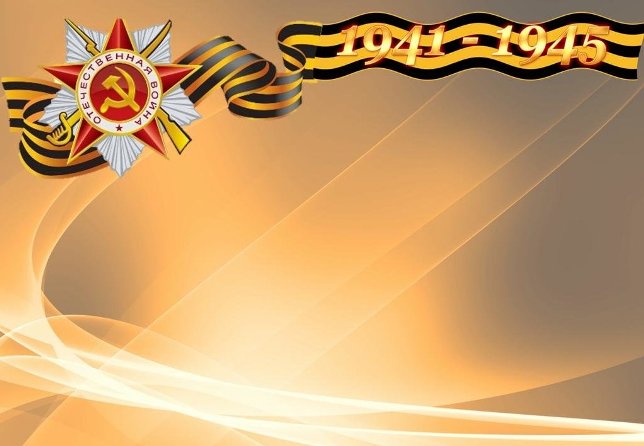 Викторина посвященная Великой Отечественной Войне
Викторина, посвященная Великой Отечественной Войне
В этой викторине существует несколько категорий вопросов от 100 до 500 баллов, а также несколько тем разных направлений. 
 Ваша задача выбрать подходящую рубрику и ответить верно на задачу. На каждую, из которых, у Вас есть 60 секунд.   
 Считайте баллы и выигрывайте ! 
                  


                 Удачи!
Значимые даты за 100 баллов:
Год начала Великой Отечественной Войны:
Ответ: 1941 год
Значимые даты за 200 баллов:
Сколько дней длилась Великая Отечественная Война ?
Ответ: 1418 дней
Значимые даты за 300 баллов
Сколько дней длилась блокада Ленинграда?
Ответ: 900 дней
Значимые даты за 400 баллов
В каком году была битва под Курском?
Ответ: 1943 год
Значимые даты за 500 баллов
Сколько дней длилось Смоленское сражение?
Ответ: 60 дней
Мелодия победы за 100 баллов
Без этой патриотической песни трудно представить День Победы.Разгадайте ребус и вспомните название.
♥ ^ Ʃ  ƾ ͼ & & ∞ Ʃ    ^ ▬ ⁑
Ответ: Священная война
Мелодия победы за 200 баллов
“День победы”, Без этой песни не обходится ни одно мероприятие посвященное ВОВ. Вспомните строчку
Здравствуй “мама”, возвратились мы не все …
_________Пол – Европы, прошагали, пол - ЗемлиЭтот день мы приближали как могли
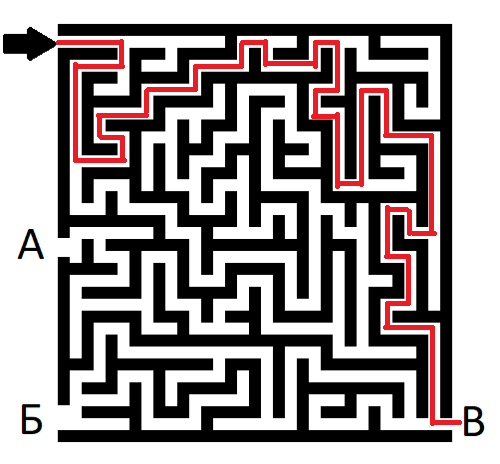 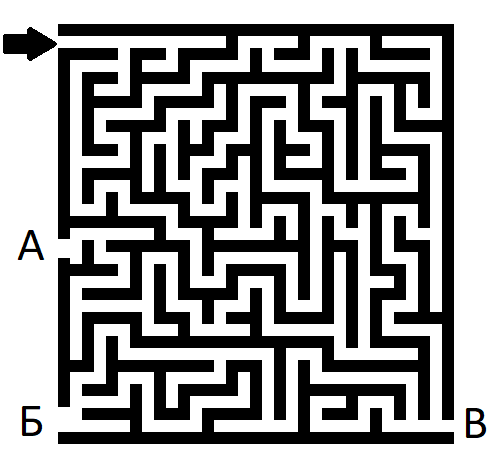 А. Дадим волю искренней слезе!
Б. Нам сияет мир во всей красе Нам сияет мир во всей красе!
В. Босиком бы пробежаться по россе!
Строчка под буквой В
Мелодия победы за 300 баллов
В какой бой шли солдаты из песни “На поле танки громыхали”? Для ответа необходимо решить следующий ребус:
ПОМ – М + СЛА – А + ЕД + НИЙЕ – Е =
Ответ: Последний
Мелодия победы за 400 баллов
Какие птицы ассоциируются с “миллионами павших” на войне
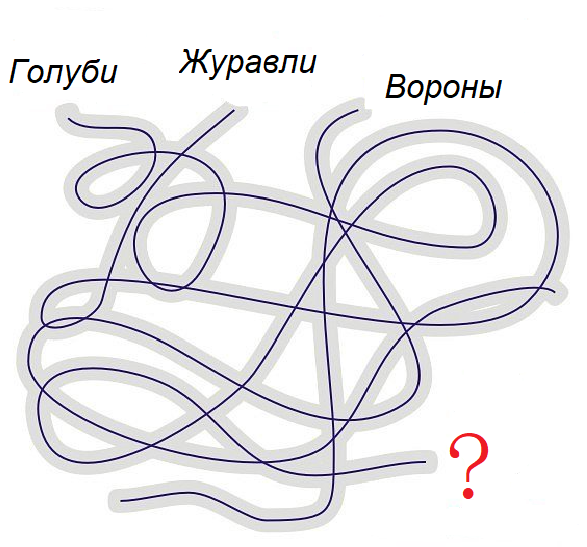 Ответ: Журавли
Мелодия победы за 500 баллов
В 1942 году на стихотворение Константина Смирнова была положена музыка Матвеем Блантероном. Вспомните название произведения, вычеркнув все буквы, которые есть в слове «ПОЛК»
Ответ: Жди меня
Значимые места за 100 баллов
Крепость в Белоруссии, героически принявшая первый удар фашисткой армии
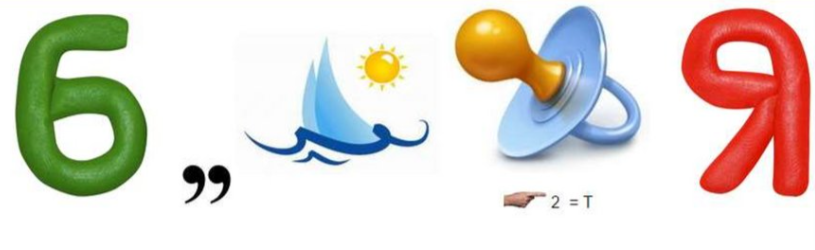 Ответ: Брестская
Значимые места за 200 баллов
В каком городе впервые проходил парад Победы?
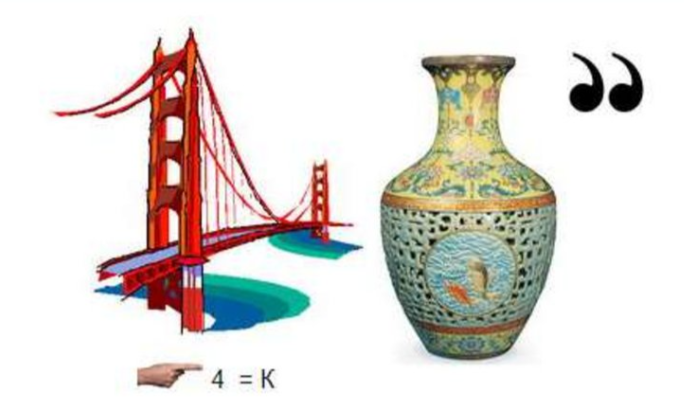 Ответ: Москва
Значимые места за 300 баллов
Какой город выдержал почти трёхлетнюю блокаду ВОВ?
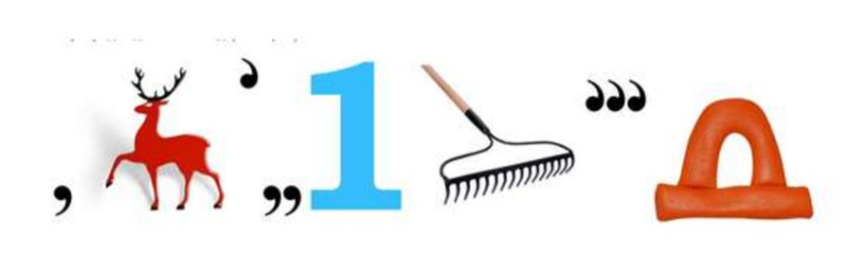 Ответ: Ленинград
Значимые места за 400 баллов
Название озера, по которому проходила 
«Дорога жизни» к героическому городу
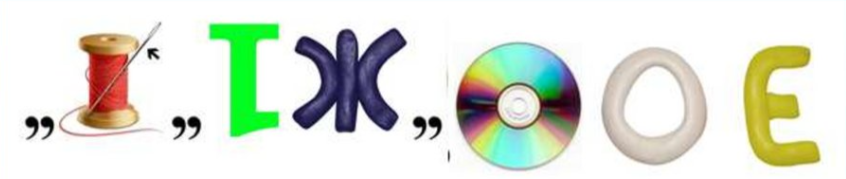 Ответ: Ладожское
Значимые места за 500 баллов
Город, который фашистские войска атаковали 250 дней, а Советские войска освободили за 5 дней.
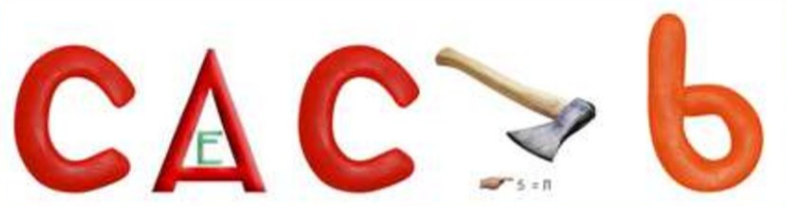 Ответ: Севастополь
Значимые люди за 100 баллов
Решите уравнения и расшифруйте фамилию подростка, 
который проявил мужество и героизм во время ВОВ
Ответы расставьте в порядке возрастания
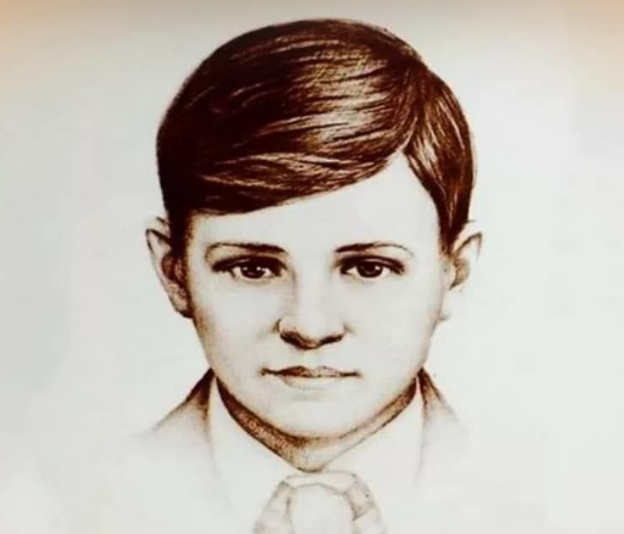 Ответ: Валентин Котик
Валентин Котик
Значимые люди за 200 баллов
Вычислите и узнайте фамилию 15-летней Зины,
которая во время ВОВ была активной участницей
отряда «Юных мстителей»
Ответы расставьте от меньшего к большему:
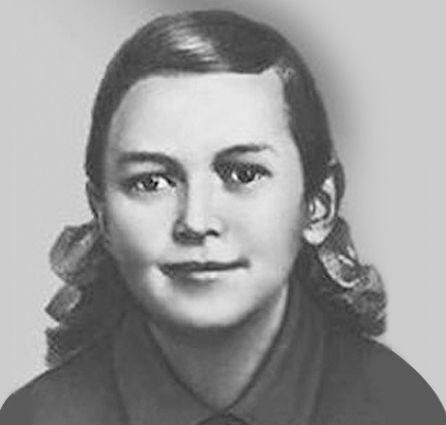 Ответ: Зина Портнова
Зина Портнова
Значимые люди за 300 баллов
Выполнив задание, расшифруйте 
фамилию юного партизана-разведчика
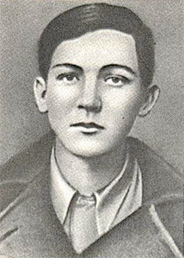 Ответ: Александр Чекалин
Значимые люди за 400 баллов
Решите уравнения и узнайте фамилию юного партизана,
который отважно сражался в ВОВ на ровне
со своими старшими товарищами
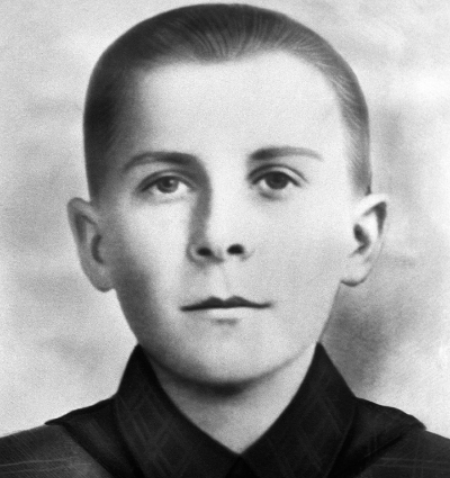 Ответ: Марат Казей
Значимые люди за 500 баллов
Переведите обычную дробь в десятичную и 
расставьте получившиеся числа в порядке убывания. 
В ответе получится фамилия 16-летней Нины, 
которая была партизаном во время ВОВ.
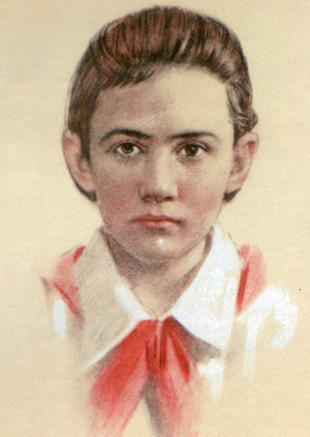 Ответ: Нина Куковерова
Памятники за 100 баллов
Строительство величественного военного постамента «Тыл-фронту» продолжалась с 1959 года по 1967 года. Сколько длилась стройка в днях?
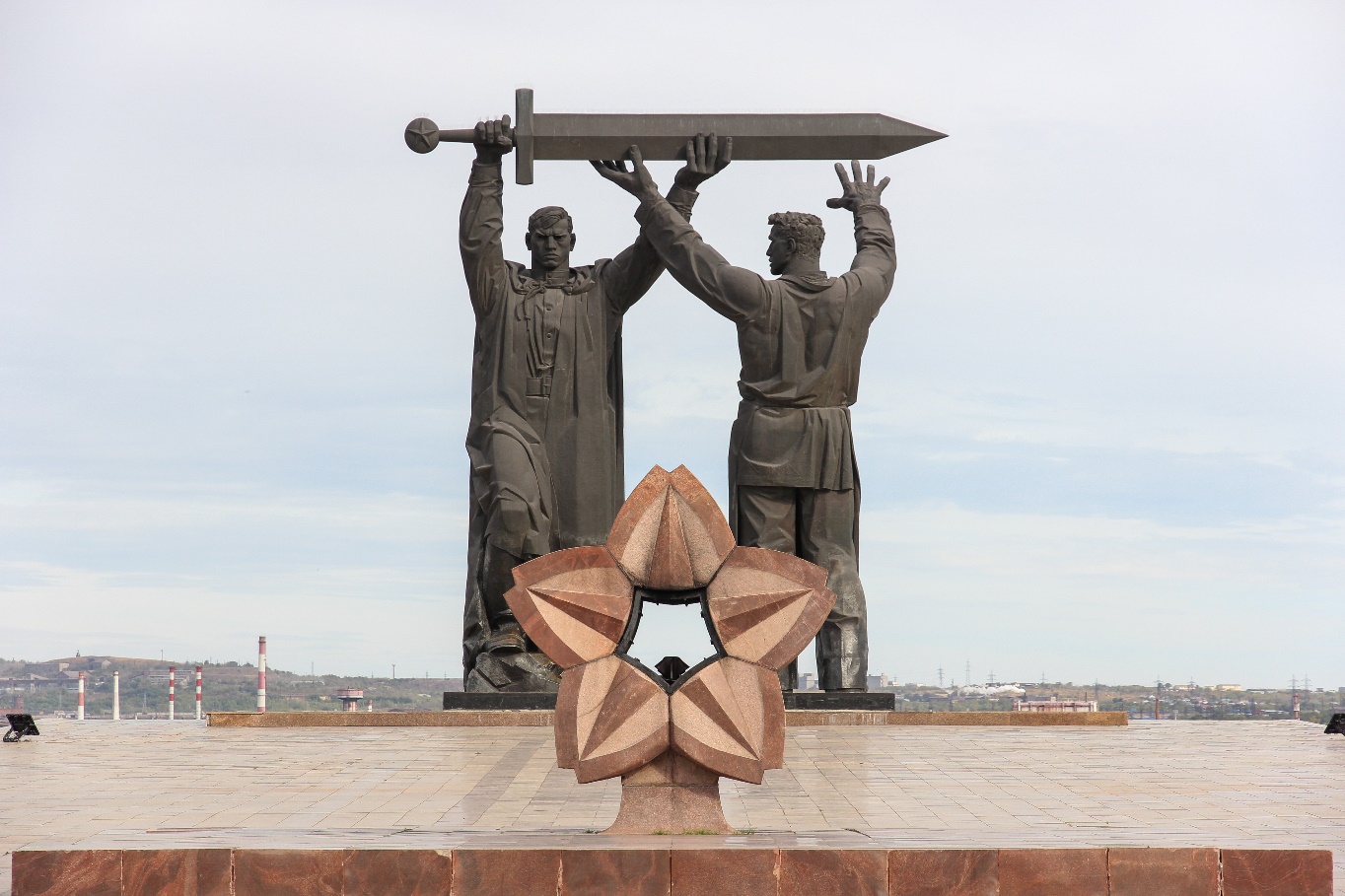 Ответ: 2920 дней
Памятники за 200 баллов
На открытии монумента героическим защитникам Ленинграда 
в 1975 году в первый день пришло 15000 человек. Во-второй в 2 раза
больше, чем в первый. А в третий 80% от первого и второго вместе.
Сколько людей посетили монумент за три дня?
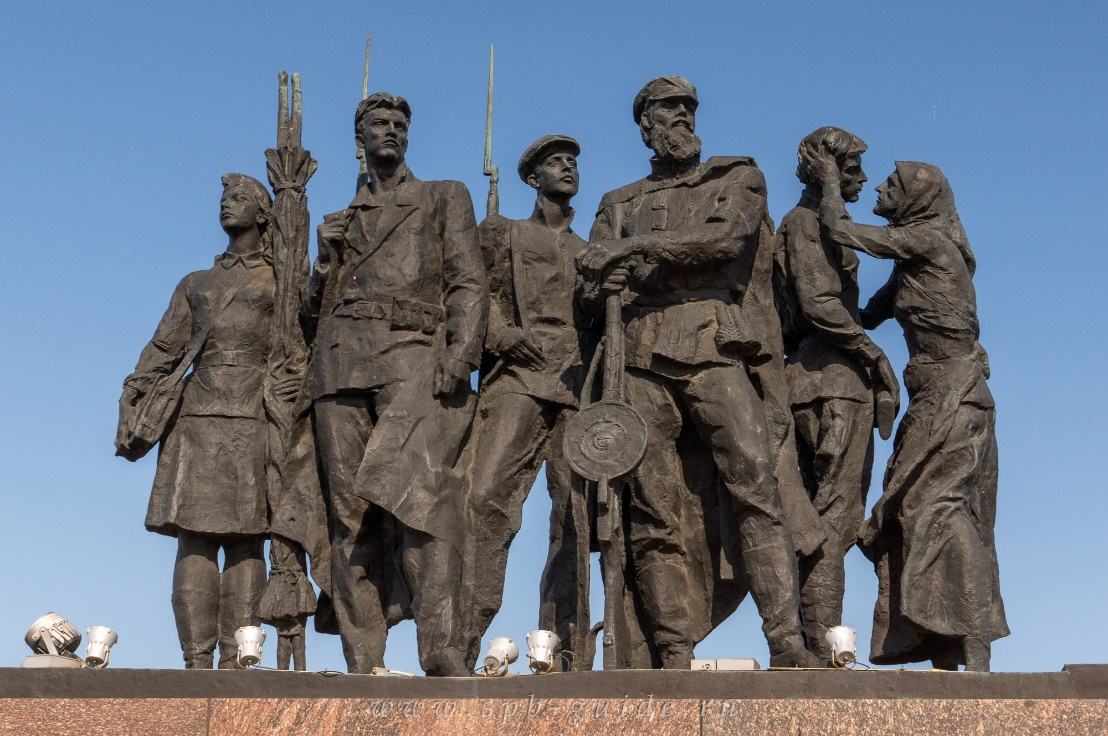 Ответ: 81000 человек
Памятники за 300 баллов
Статуя «Родина Мать» в высоту с учетом длины руки и меча 85 метров.
Меч длиной 33 метра . 
Какой % составляет меч от всей длины статуи ? 
Ответ округлите до целого значения.
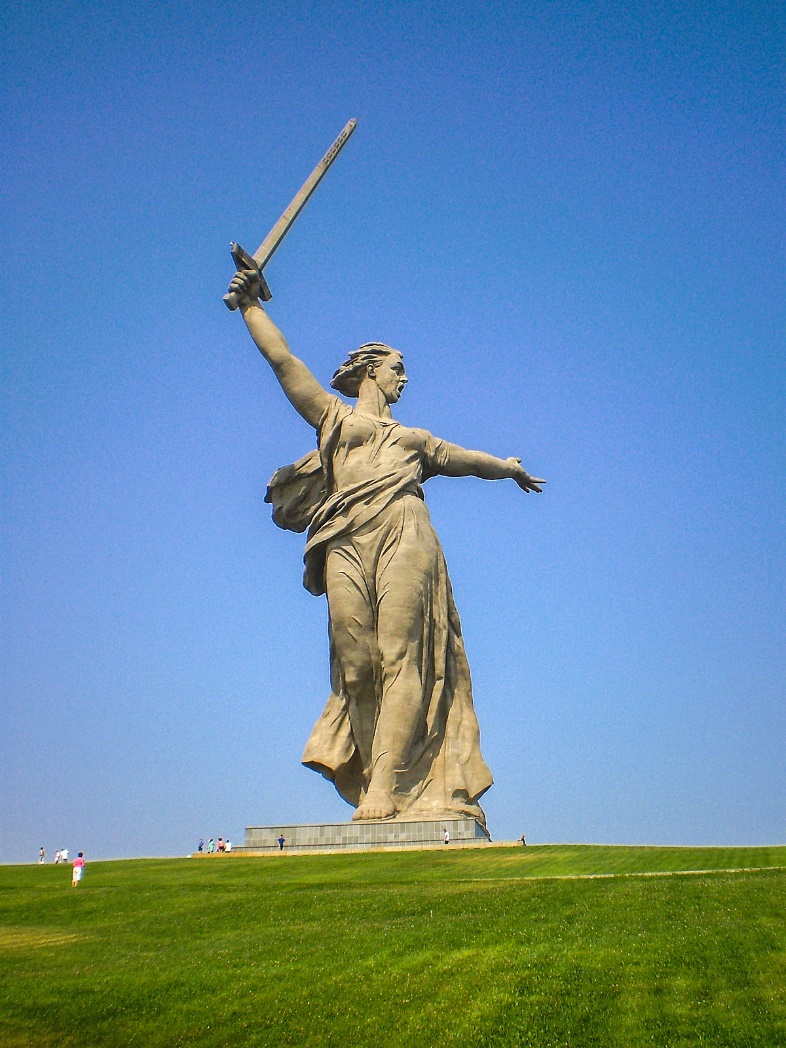 Ответ: 39%
Памятники за 400 баллов
Фрагмент скульптуры «Солдат с журавлями» - кисть с автоматом
ППШ образца 1941 года – достигает в длину 9 метров и имеет
массу 2,5 тонны. Какую массу имеет 1/9 часть фрагмента ?
Ответ округлите до целых в килограммах
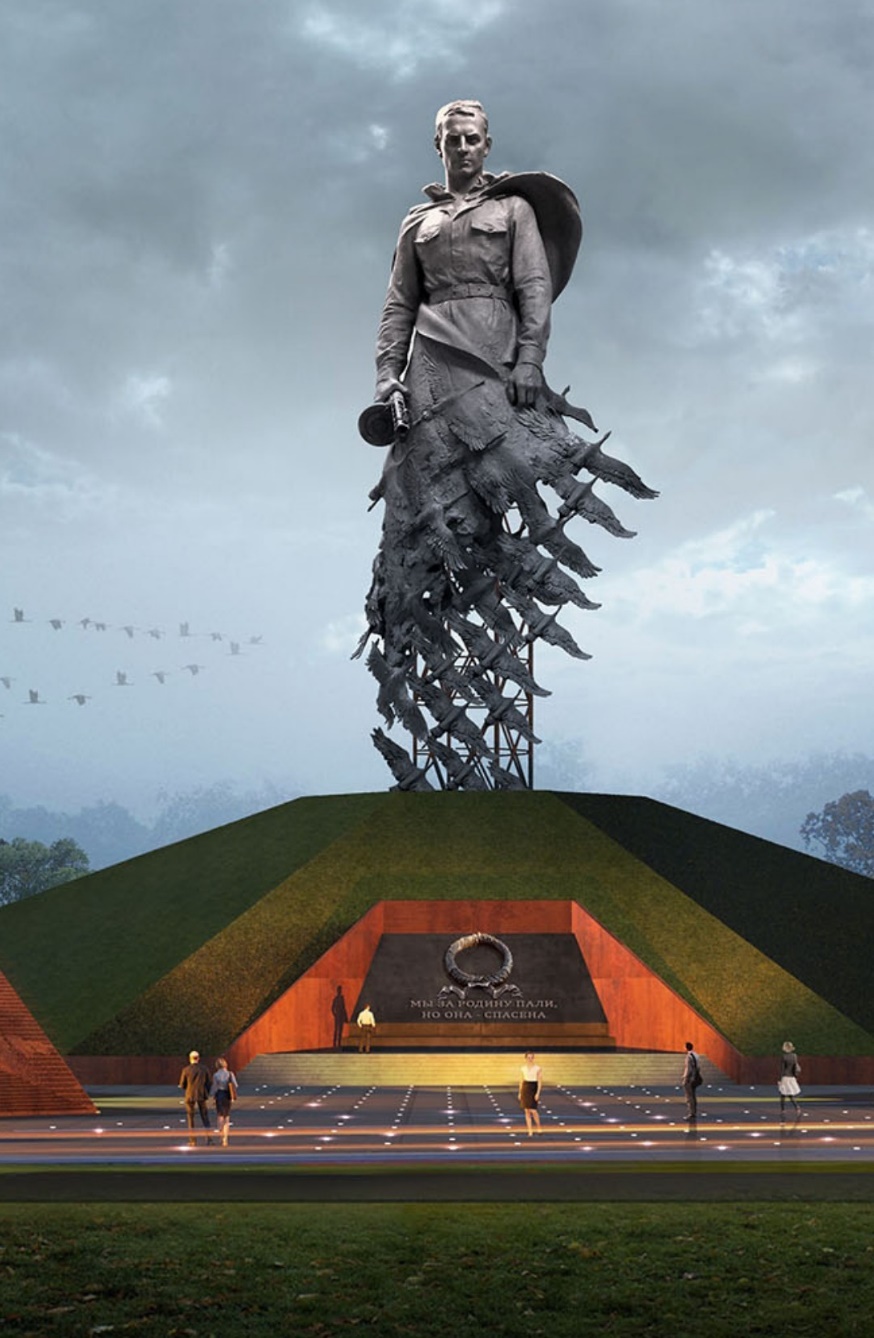 Ответ: 278 кг
Памятники за 500 баллов
В мае 2025 года монументу «Воин - освободитель» исполнилось 76 лет. 
Сколько лет было скульптуре 
В мае 1963 года?
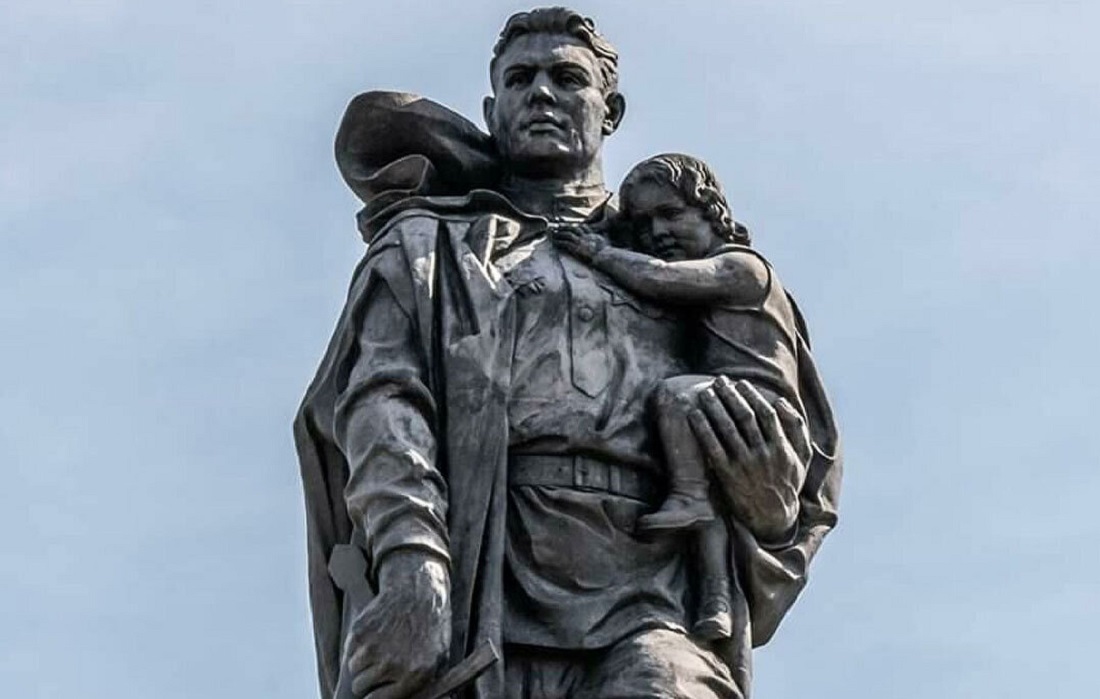 Ответ: 14 лет